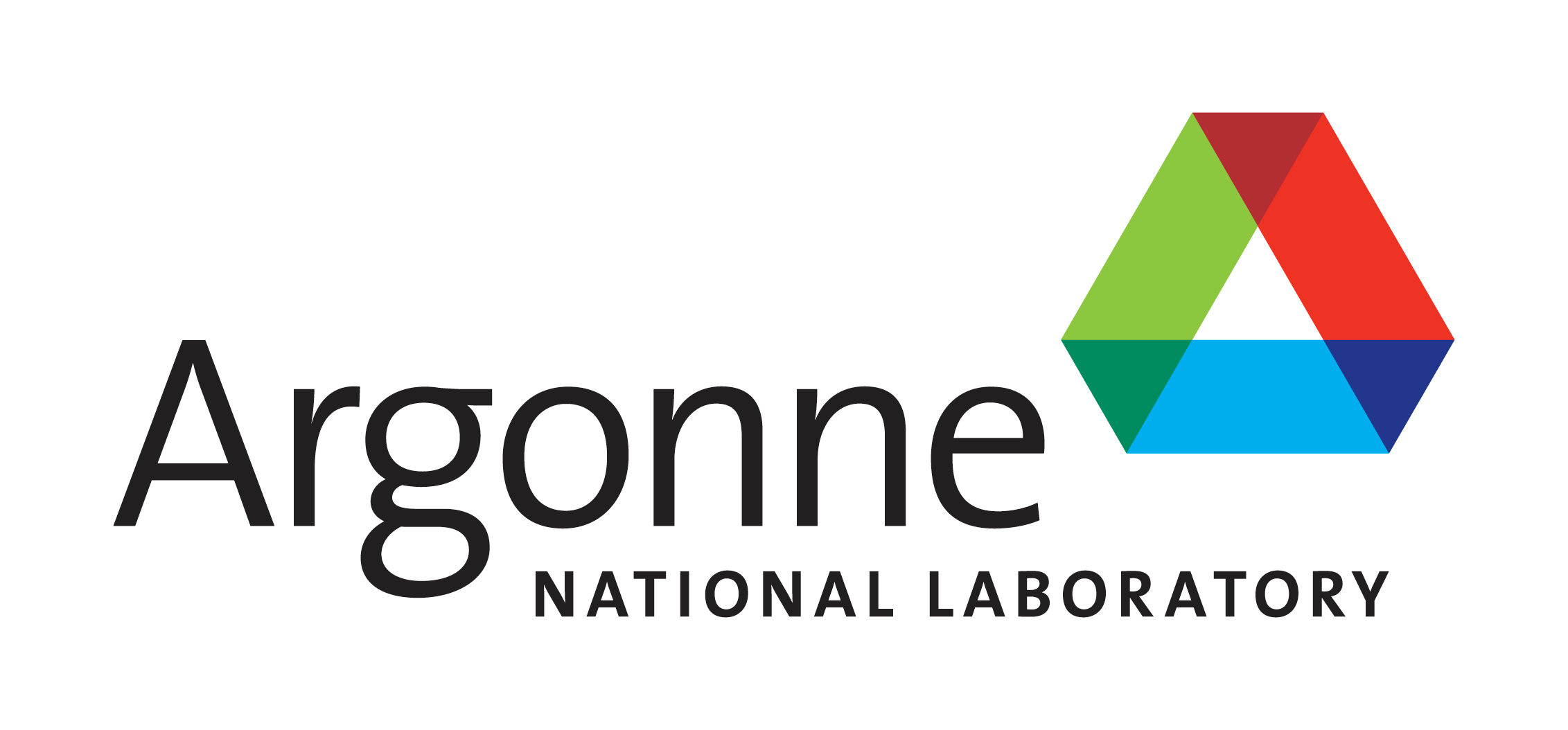 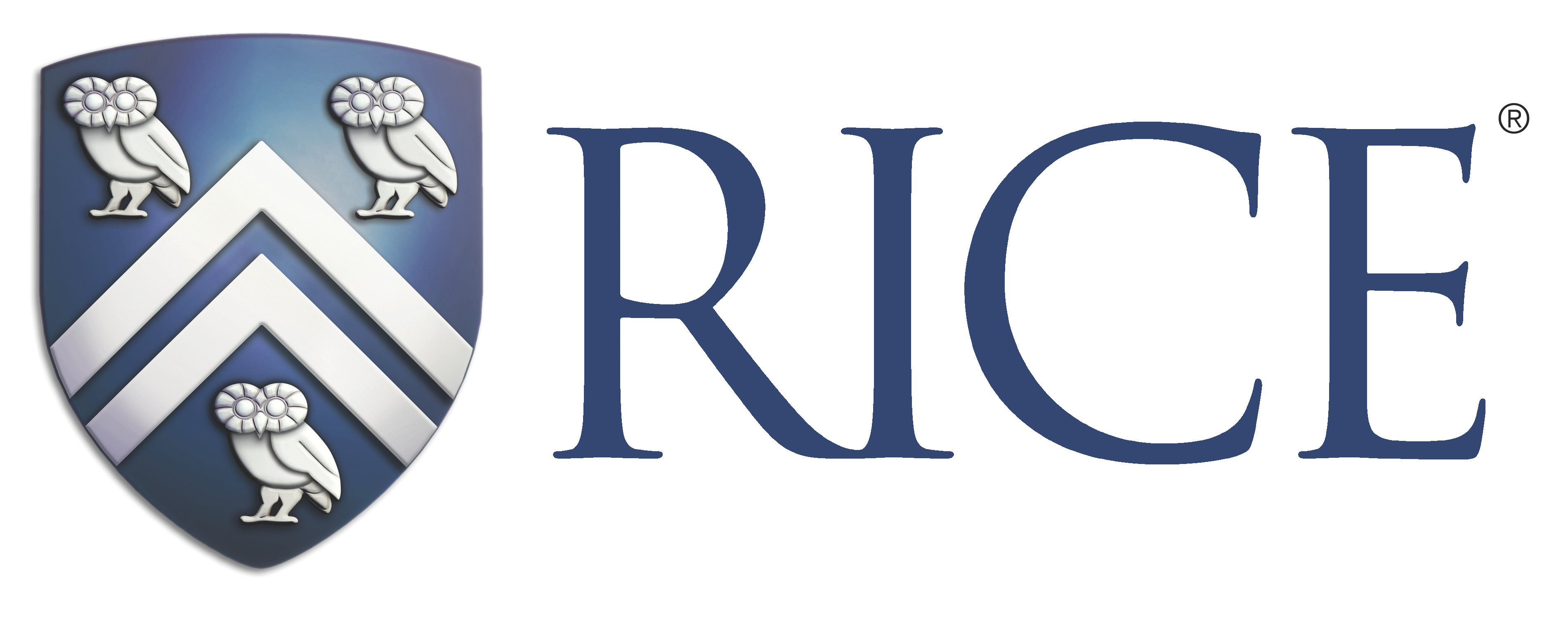 Portable, MPI-InteroperableCoarray Fortran
Chaoran Yang,1 Wesley Bland,2
John Mellor-Crummey,1 Pavan Balaji2
1Department of Computer Science
Rice University
Houston, TX
2Mathematics and Computer Science Division
Argonne National Laboratory
Argonne, IL
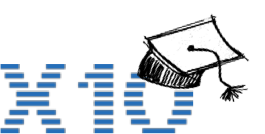 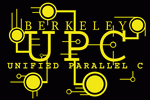 Partitioned Global Address Space
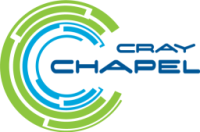 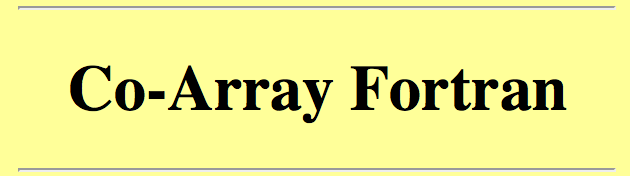 vs.
MPI
2
MPI-interoperability
Hard to adopt new programming models in existing applications incrementally
Interoperable problems in new programming models (examples later)
Error-prone 
Duplicate runtime resources
Benefits of interoperable programming models
Leverage high-level libraries that are built with MPI
Hybrid programming models combine the strength of different models
3
MPI_BARRIER
Implicit Response
blocking PUT
Using multiple runtimes is error-prone
P0
P1
PROGRAM MAY_DEADLOCK
	USE MPI
	CALL MPI_INIT(IERR)
	CALL MPI_COMM_RANK(MPI_COMM_WORLD, MY_RANK, IERR)
	IF (MYRANK .EQ. 0) A(:)[1] = A(:)
	CALL MPI_BARRIER(MPI_COMM_WORLD, IERR)
	CALL MPI_FINALIZE(IERR)
END PROGRAM
4
Using multiple runtimes duplicates resources
Memory usage is measured right after initialization
Memory usage per process increases as the number of processes increases
At larger scale, excessive memory use of duplicate runtimes will hurt scalability
5
Separate model
Unified model
MPI_Put
Public
MPI_Put
How do we solve the problem?
Unified
Store
Private
Store
Build PGAS runtime systems with MPI
Previously MPI was considered insufficient for this goal
MPI-2 RMA is portable but too strict 
MPI-3 Remote Memory Access (RMA)
6
Build PGAS runtimes with MPI
Does this degrade performance?
Does this give us full interoperability?
7
Coarray Fortran (CAF)
What is Coarray Fortran?
added to the Fortran 2008 Standard
a PGAS Language, SPMD Model
What is a coarray?
extends array syntax with codimensions, e.g. REAL :: X(10,10)[*]
How to access a coarray?
Reference with [] mean data on specified image, e.g. X(1,:) = X(1,:)[p]
May be allocatable, structure components, dummy or actual arguments
8
Coarray Fortran 2.0 (CAF 2.0)
Teams (like MPI communicator) and collectives
Asynchronous operations
asynchronous copy, asynchronous collectives, and function shipping
Synchronization constructs
events, cofence, and finish
“A rich extension to Coarray Fortran developed at Rice University”
More details on CAF 2.0: http://caf.rice.edu and http://chaoran.me
9
Coarray and MPI-3 RMA
“standard CAF features”
Initialization
MPI_WIN_ALLOCATE, then MPI_WIN_LOCK_ALL
Remote Read & Write
MPI_RPUT & MPI_RGET
Synchronization
MPI_WIN_SYNC & MPI_WIN_FLUSH (_ALL)
Blue routine names are MPI-3 additions
10
Active Messages
“High performance low-level asynchronous remote procedure calls”
Many CAF 2.0 features are built on top of AM
Build AM on top of MPI’s send and receive routines
hurt performance - cannot overlap communication with AM handlers
hurt interoperability - could cause deadlock
spawn
wait
DEADLOCK!
MPI_Reduce
11
CAF 2.0 Events
“similar to counting semaphores”
event_wait, event_trywait
CALL event_wait(ev)
Also serves as a compiler barrier
event_notify
CALL event_notify(ev[p])
Need to ensure all previous asynchronous operations have completed before the notification
for each window
	MPI_Win_sync(win)
for each dirty window
	MPI_Win_flush_all(win)
AM_Request(…) // uses MPI_Isend
while (count < n)
	for each window
		MPI_Win_sync(win)
	AM_Poll(…) // use MPI_Iprobe
12
CAF 2.0 Asynchronous Operations
copy_async
copy_async(dest, src, dest_ev, src_ev, pred_ev)
pred_ev
src_ev
dest_ev
Map copy_async to MPI_RPUT (or MPI_RGET)
when dest_ev should be notified? MPI_WIN_FLUSH is not useful
Map copy_async to Active Message
MPI does not have AM support
13
Evaluation
2 machines
Cluster (InfiniBand) and Cray XC30
3 benchmarks and 1 mini-app 
RandomAccess, FFT, HPL, and CGPOP
2 implementations
CAF-MPI and CAF-GASNet
14
RandomAccess
“Measures worst case system throughput”
15
Performance Analysis of RandomAccess
The time spent in communication are about the same 
event_notify is slower in CAF-MPI because of MPI_WIN_FLUSH_ALL
16
FFT
17
Performance Analysis of FFT
The CAF 2.0 version of FFT solely uses ALLtoALL for communication
CAF-MPI performs better because of fast all-to-all implementation
18
High Performance Linpack
“computation intensive”
19
CGPOP
“A CAF+MPI hybrid application”
The conjugate gradient solver from LANL Parallel Ocean Program (POP) 2.0
performance bottleneck of the full POP application
Performs linear algebra computation interspersed with two comm. steps:
GlobalSum: a 3-word vector sum (MPI_Reduce)
UpdateHalo: boundary exchange between neighboring subdomains (CAF)
Andrew I Stone, John M. Dennis, Michelle Mills Strout, “Evaluating Coarray Fortran with the CGPOP Miniapp"
20
CGPOP
21
Conclusions
use MPI to build PGAS runtimes, good or bad?
The benefits of building runtime systems on top of MPI
Interoperability with numerous MPI based libraries
Remove resource duplication of using multiple runtimes
Deliver performance comparable to runtimes built with GASNet
MPI’s rich interface is time-saving
What current MPI RMA lacks
MPI_WIN_RFLUSH - overlap synchronization with computation
Active Messages - fully interoperability
22
Ongoing and Future Work
Optimizing intra-node communication with MPI shared memory windows
MPI_Win_create
MPI_Win_allocate_shared
MPI_Win_allocate_shared
Investigate applications that can benefit from a hybrid MPI+CAF framework, e.g. QMCPACK, GFMC
23